Music
Finding the pulse
Lesson 1 of 6: Worksheet
Miss Hart
‹#›
Music worksheet for lesson 1, activity 2
Instructions:
For this activity you are going to compose your own body percussion pattern. 
I have included my example on the sheet. 
Can you think of some different body actions for your pattern?



Can you perform your pattern to another family member and keep a steady pulse?
Challenge:
Images: Free svg, Human feet cartoon clip art, Vector image of open your palms.
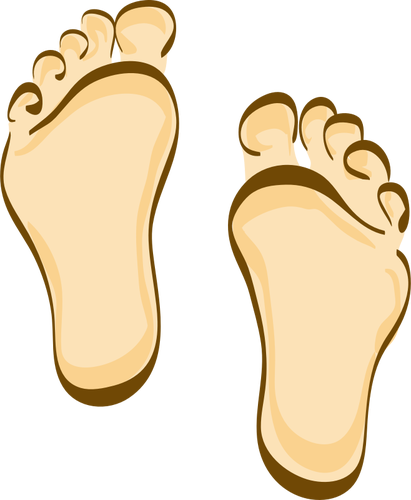 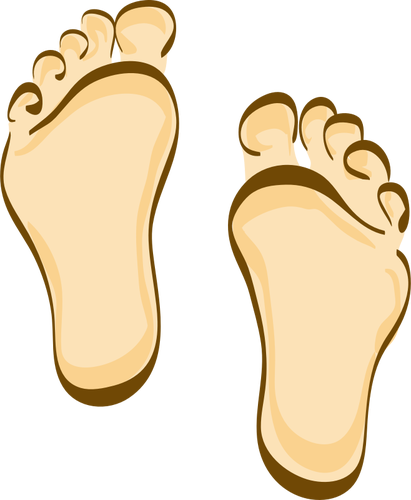 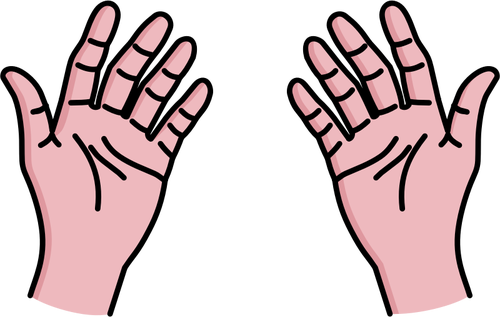 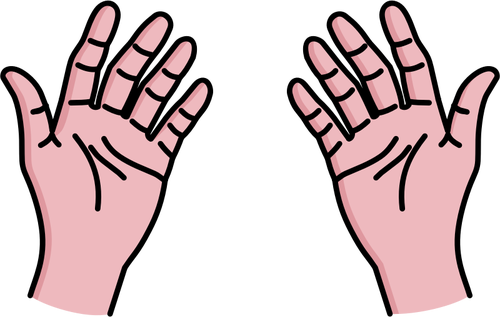 My example
Your pattern
‹#›